Estudando para o ENEM de forma Invertida
EEEFM. PROFESSORA. FILOMENA QUITIBA 
Nome: Fernanda Mello Barbosa          Turma:  2°M4 
Professor: Lucas Xavier 
Hidrostática: Cinemática 
ENEM: 2011. Questão 81
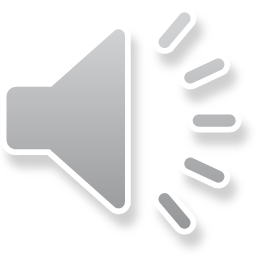 O que é Cinemática?
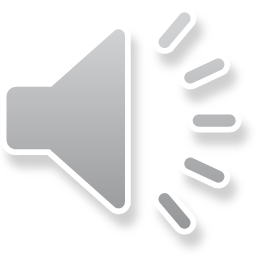 Questão do ENEM
81) Para medir o tempo de reação de uma pessoa, pode-se realizar a seguinte experiência: 
I. Mantenha uma régua (com cerca de 30 cm) suspensa verticalmente, segurando-a pela extremidade superior, de modo que o zero da régua esteja situado na extremidade inferior. 
II. A pessoa deve colocar os dedos de sua mão, em forma de pinça, próximos do zero da régua, sem tocá-la. 
III. Sem aviso prévio, a pessoa que estiver segurando a régua deve soltá-la. A outra pessoa deve procurar segurá-la o mais rapidamente possível e observar a posição onde conseguiu segurar a régua, isto é, a distância que ela percorre durante a queda.
 O quadro seguinte mostra a posição em que três pessoas conseguiram segurar a régua e os respectivos tempos de reação. 





A distância percorrida pela régua aumenta mais rápida - mente que o tempo de reação porque a
 a) energia mecânica da régua aumenta, o que a faz cair mais rápido. 
b) resistência do ar aumenta, o que faz a régua cair com menor velocidade.
 c) aceleração de queda da régua varia, o que provoca um movimento acelerado. 
d) força peso da régua tem valor constante, o que gera um movimento acelerado. 
e) velocidade da régua é constante, o que provoca uma passagem linear de tempo.
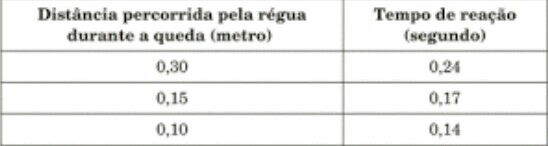 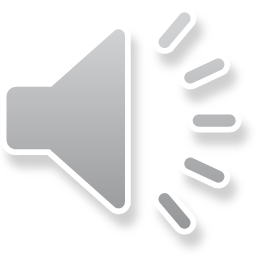 Resolução
Desprezando-se o efeito do ar, a força resultante na régua será o seu peso, que é constante. O movimento de queda da régua terá aceleração constante.



Δs (distância percorrida) é proporcional ao quadrado do tempo de queda t e por isso Δs aumenta mais rapidamente do que o tempo t (a velocidade da régua está aumentando durante a queda).
 A melhor opção é a (d) que cita o movimento acelerado com aceleração constante.
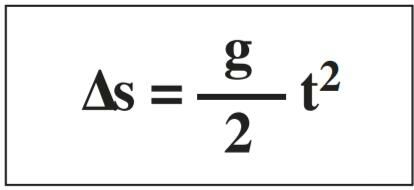 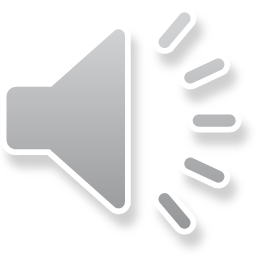